Student Success:The Multiple Perspectives of a Strategy Student
Let’s start simple:The train ride for kids in 2010 at the Northridge Mall(Note: This ride is currently at the Promenade Mall)
Supply/Demand – Train - 1
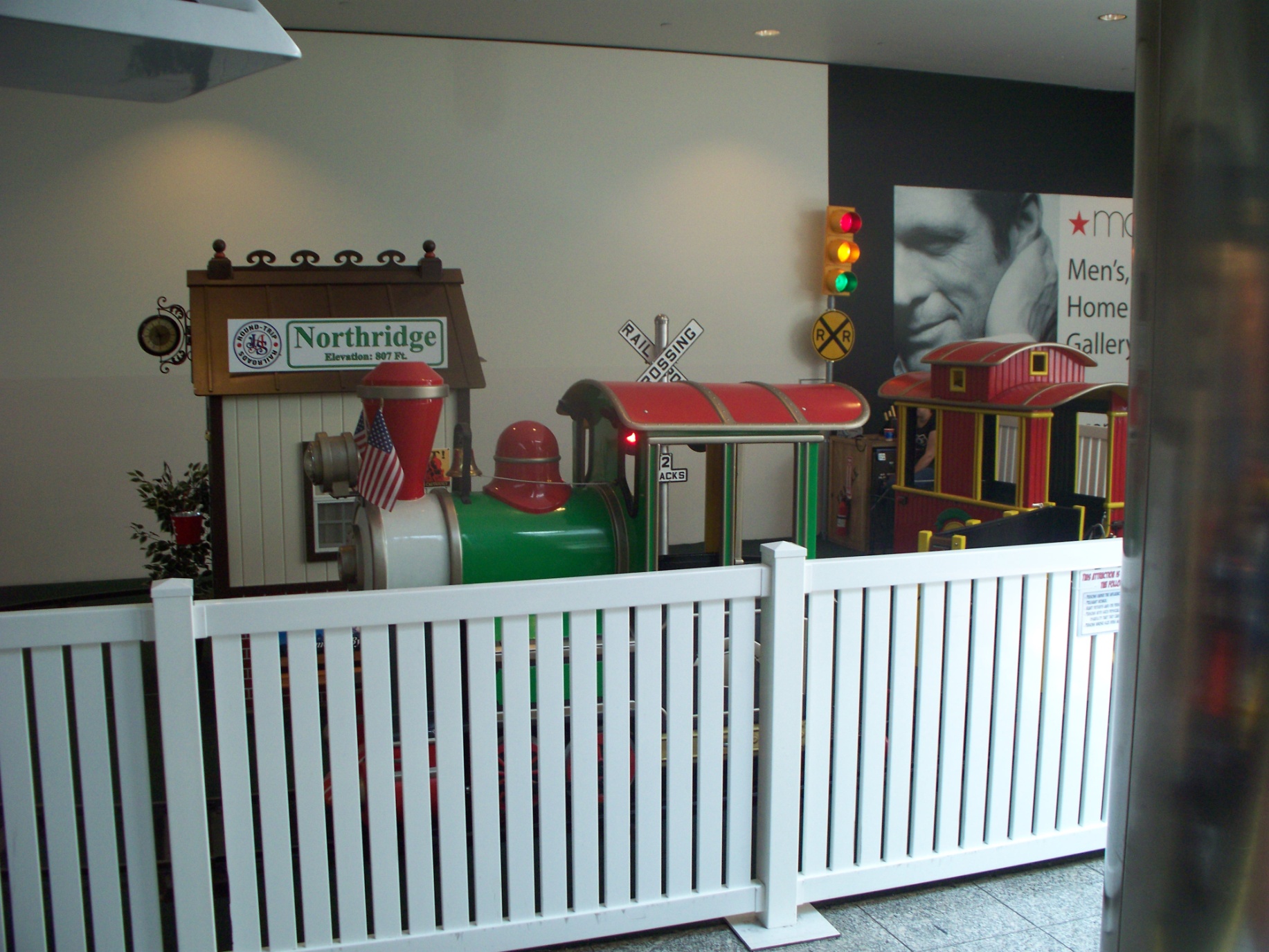 Supply/Demand – Train - 2
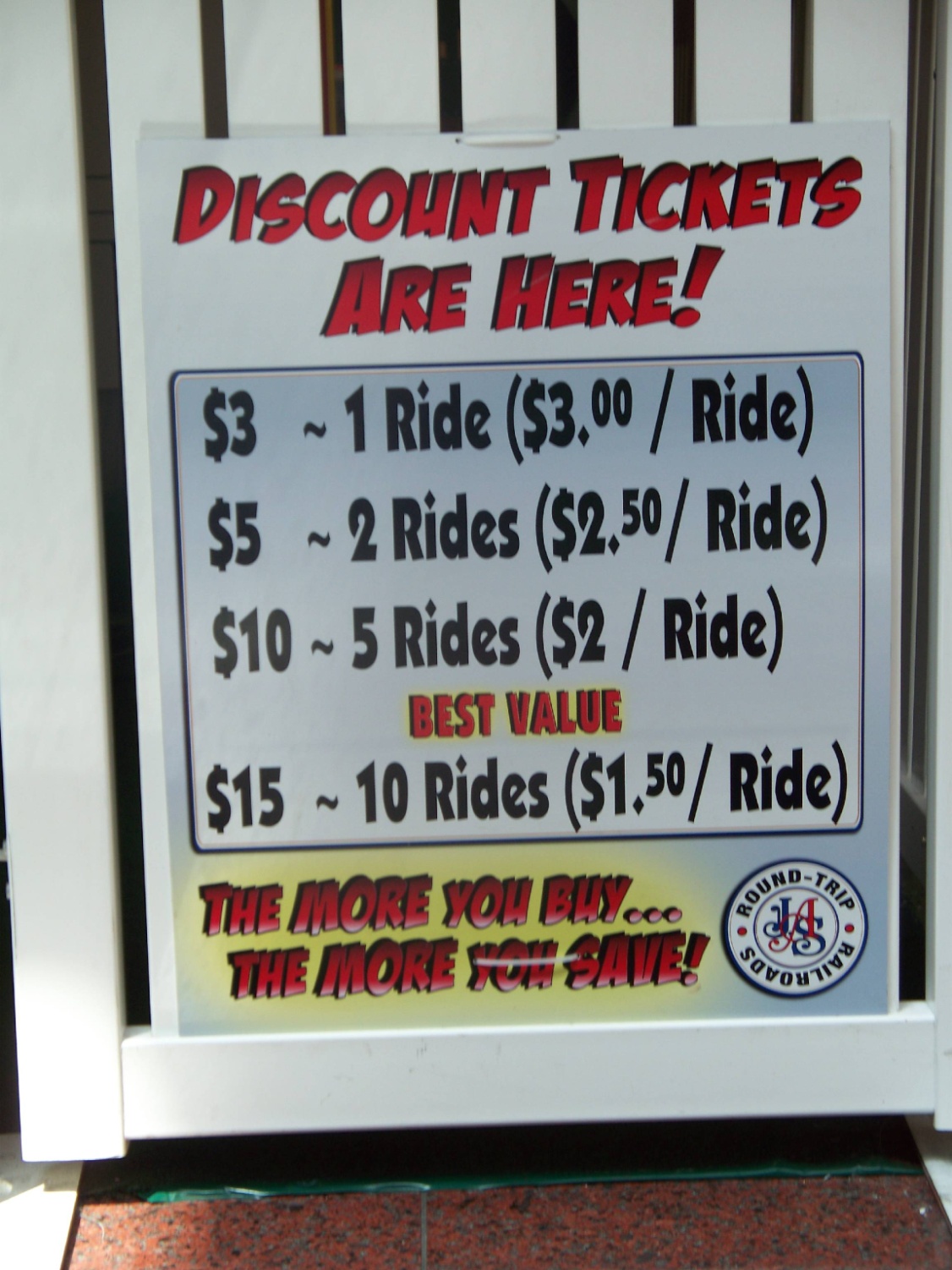 Student Success:(GE—“Basic Skills”)
How does the price per unit change?
Math
What is the meaning of “best”?
Northridge
Train Rides
English/Writing
Which elements of the train ride product and process can be automated?
Computing
Student Success:(Business Core—Lower-Division Classes)
Has the weekly cash flow been audited?
Financial Accounting
What is the break-even point for train rides?
Managerial Accounting
What is the market price
for train rides?
Micro- Economics
Northridge
Train Rides
Macro- Economics
What is the ticket price
in 2007 dollars?
Business Law
What are the terms of the insurance policy?
Business Statistics
How do we confidently estimate the risks and uncertainties of train rides?
Student Success:(GE—“Subject Exploration” Classes)
What is the propulsion system on this train ride?
Natural Science
How did trains, in general, change SoCal?
History
Are we prepared for the Cal OSHA
field visit?
Government
Northridge
Train Rides
Are the instructions to riders clear?
Oral Communication
Comparative Cultures
Do images and patterns of train rides differ by population sub-group?
Arts and Humanities
Is the train whistle on the train ride authentic?
Critical Reasoning
Is a train ride the best, optimal use of our scarce Mall resources?
Student Success:(Business Core—Upper-Division Classes)
What is the return-on-investment of train rides?
Finance
How do we deal with long lines during
peak times?
Operations
How do we create a train ride customer?
Marketing
Northridge
Train Rides
Management
Is the operator the right person in the right place at the right time?
“Gateway Experience”
How do teams, case studies, and ethics improve our decisions?
“Capstone Strategy”
Are train rides aligned with our overall organizational Mall strategy?
Let’s take a more complicated example:
The photograph on the next slide is a remodeling of the Jack in the Box near the corner of Reseda and Plummer (as of 8/16/2012)
Jack-in-the-Box remodel near the corner of Reseda and Plummer in Northridge (8/16/2012)
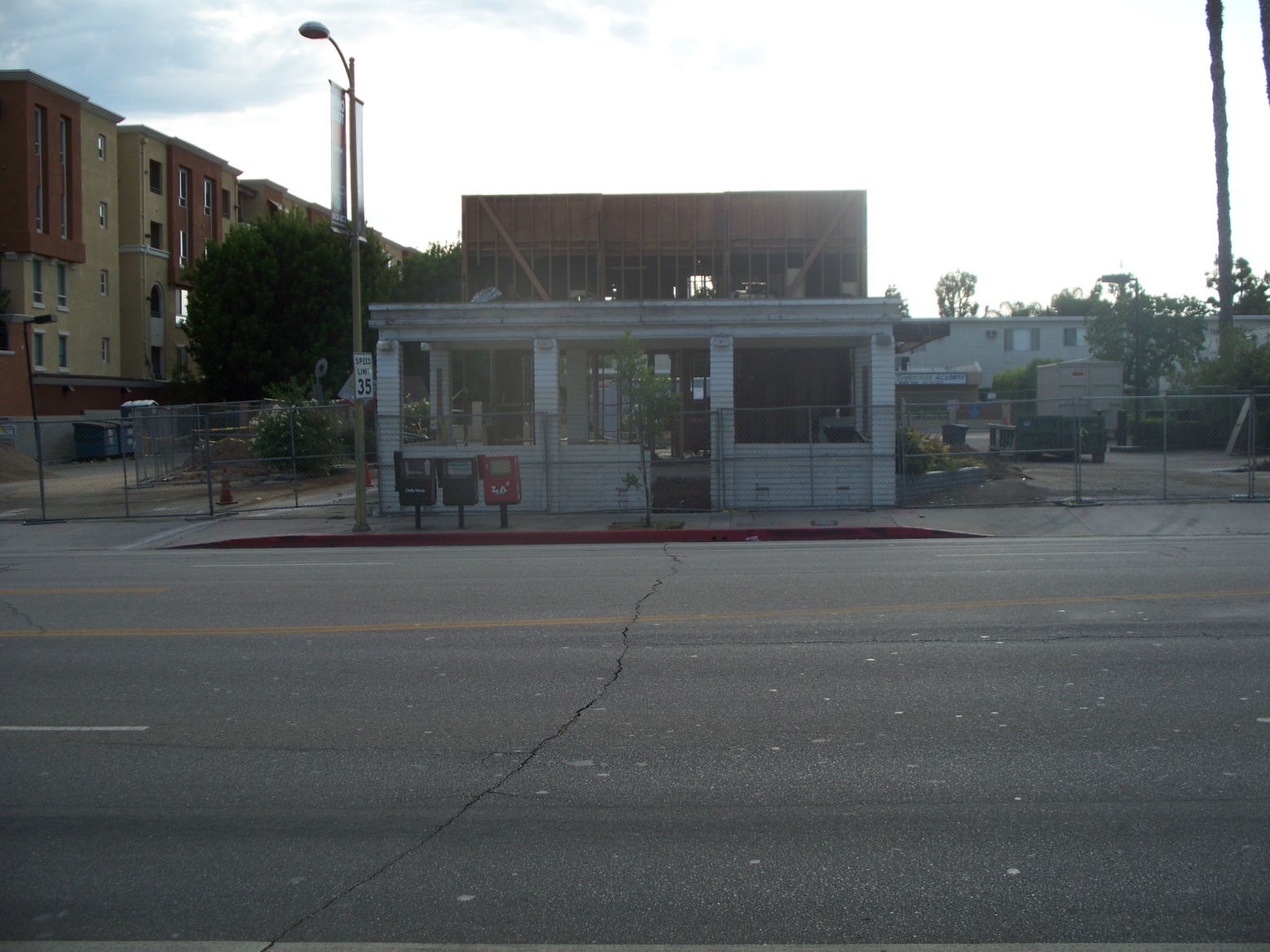 What key concepts from all of our courses do we need to ask and address the issues associated with this change?
Let’s take one even more complicated example:
Facebook as a business
Losse, K. (2012), “The Woman in the Facebook Frat House”, Wall Street Journal, Jun. 22.  online.
Management Theories/Models/Frameworks?
Raice, S. (2012), “Inside Facebook’s Push to Woo Big Advertisers”, Wall Street Journal, Aug. 15.  online.
Marketing Theories/Models/Frameworks?
Russolillo, S. (2012), “Facebook: Is it a buy at $20?”, Wall Street Journal, Aug. 16.  online.
Finance Theories/Models/Frameworks?
Troianovski, A., and Raice, S. (2012), “Facebook Explores Giving Kids Access”, Wall Street Journal, Jun. 4.  online.
Operations/Info. Sys. Theories/Models/Frameworks?